ONRR Compliance Process Improvement
Audit Management
2
Process Improvement Initiative
Improve Compliance Business Processes

Align Sufficient & Skilled Resources

Provide the Foundation for Development of the Operations Management Tool (OMT)
3
Process Improvement Focus
Increase Productivity/Compliance Coverage
Eliminate unnecessary steps & duplication
Reduce cycle times

Maximize Results
Focus resources on areas of potential misreporting

Enhance Quality of Audits
Ensure a favorable peer review opinion
4
Process Improvement Focus
Implement Status Tracking and Transparency

Track Cases from Beginning to Closure
Including appeals and other enforcement activities

Leverage Technology (OMT)
Work planning coordination
Workflow structure
Electronic workpapers
Automated notifications
Information sharing
5
OMT is an Integrated ONRR-Wide Tool
Automates planning, execution, monitoring, measurement, and reporting on all compliance processes
Reduce time to perform compliance activities.
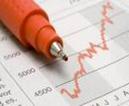 Simplify processes while increasing quality.
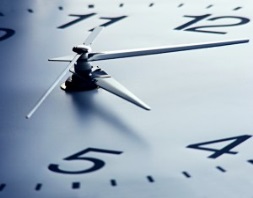 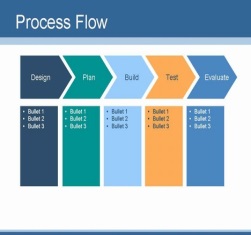 Increase Management visibility and insight into processes.
ONRR-Wide Benefits:
Work Management
Standardized Process
Transparency
Consistent Work Products
Process standardization and sustainability
Standardized Milestones
Electronic document & case file storage in one central tool
Electronic “workpapers”
Data security
Electronic file backups
Fast accumulation of data for metrics tracking
Ease of high level activity transparency
Shared view of case & status
ONRR-wide (and STRAC) automation
Automated work management & risk analysis
Business process metrics to drive process improvement
Optimized for multiple users
Enhanced automation to speed process closure
Mitigation of overlapped work
6
Process Improvements
Introduces Phases, Milestones and Tasks to Track Audit Status and Progress

Establishes a Standard Audit Process and Eliminates Unnecessary Steps
Uniform workflow and custom audit procedures for each audit
Consistent file index and workpaper structure

Utilizes ONRR-Wide Work Products 
Consistent communication to industry; system generated work products
7
Process Improvements
Addresses Audit Process Consistency
Structures supervisory/management review process
Defines escalation process when companies do not respond
Outlines systemic issues
Establishes sampling standards
Uses thresholds to manage work
Distinguishes closure letters verses audit reports
8
Process Improvements
Reduces Audit Cycle Times
Provides structure and clear guidance leading to a more efficient process
Decreases review and processing time by using system generated work products
Minimizes time lost when transferring cases between employees
Allows audit closure where no findings exist (RSFA)
Ensures GAGAS standards are met reducing the risk of peer review findings
Improves management oversight
9
OMT Schedule
Compliance Reviews (ONRR)		January 2017
Audit (ONRR - Process only)		March 2017
Compliance Reviews (STRAC)		Pilot Dec 2017
Data Mining				January 2018
Audits (ONRR - OMT)			June 2018
Appeals (Assessment)			FY 2019
Enforcement (Assessment) 		FY 2019
Valuation (Assessment) 		FY 2019
Audits (STRAC)				FY 2019
10
Audit Work Group Issues
Issue
Response
Overlap of audits, meaning different ONRR and State delegated teams auditing/ reviewing the same periods and properties at the same or different times.
Process Improvements
Realign ONRR, States and Tribes organizationally
Focus assignments on attributes

OMT
Centralizes Work Management
Provides view of all compliance work (AM, STRAC, Compliance Management)
Identifies and flags overlap properties and companies
Shows current production/royalty information
Identifies compliance targets
11
Audit Work Group Issues
Issue
Response
Allocating sufficient and experienced resources for efficient conduct of audit.
Process Improvements
Continue to pursue filling vacant positions
Improve resource management
Utilize internal experts to provide consistent guidance and training
12
Audit Work Group Issues
Issue
Response
Efficient conduct of audit, beginning and ending sooner. How can we aid or influence acceleration of audit start and end?
Process Improvements
Reduce audit cycle time from 2-3+ years to 16 months
Tailor audit methodology
Enhance escalation process to enforce timely responses

OMT
Implements standard processes
Employees status tracking and transparency
Expands case status categories
Establishes milestones and due dates
Provides document sharing across offices
Standardizes correspondence -data requests, preliminary determinations, order letters
13
Process Improvement Results
Audit
Reduction of backlog
FY 17:  80% of audits over 3 years old completed
FY 18:  100% of audits over 3 years old scheduled for completion
Completion of new audit process pilot
Cycle times significantly reduced
Application of new audit process across AM

Compliance Reviews
OMT implementation
Cycle times reduced by 20%
Prior to the process improvement project 20% of assignments resulted in findings
In FY 16: 40% of assignments resulted in findings
14
Questions
15